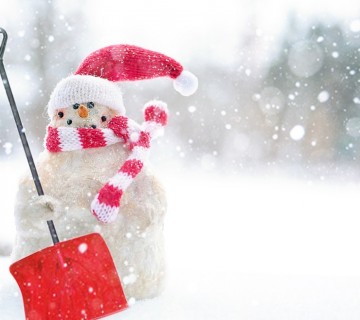 ZIMA
NINO  LAUS  2.RAZRED
ZIMA JE NAJHLADNIJE GODIŠNJE DOBA.ZAPOČINJE 21.PROSINCA,A ZAVRŠAVA 21.OŽUJKA.VJETAR,KIŠA,SNIJEG I LED GLAVNI SU PRATIOCI ZIME.
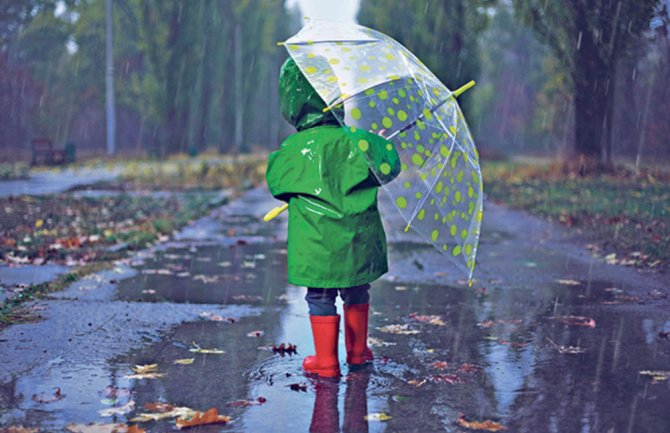 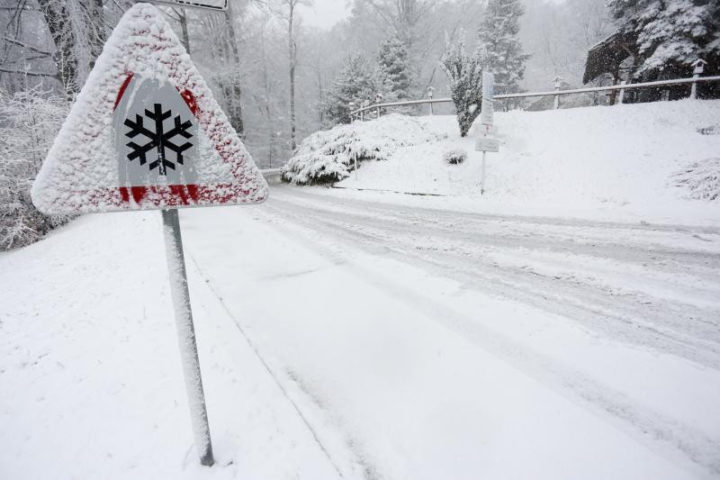 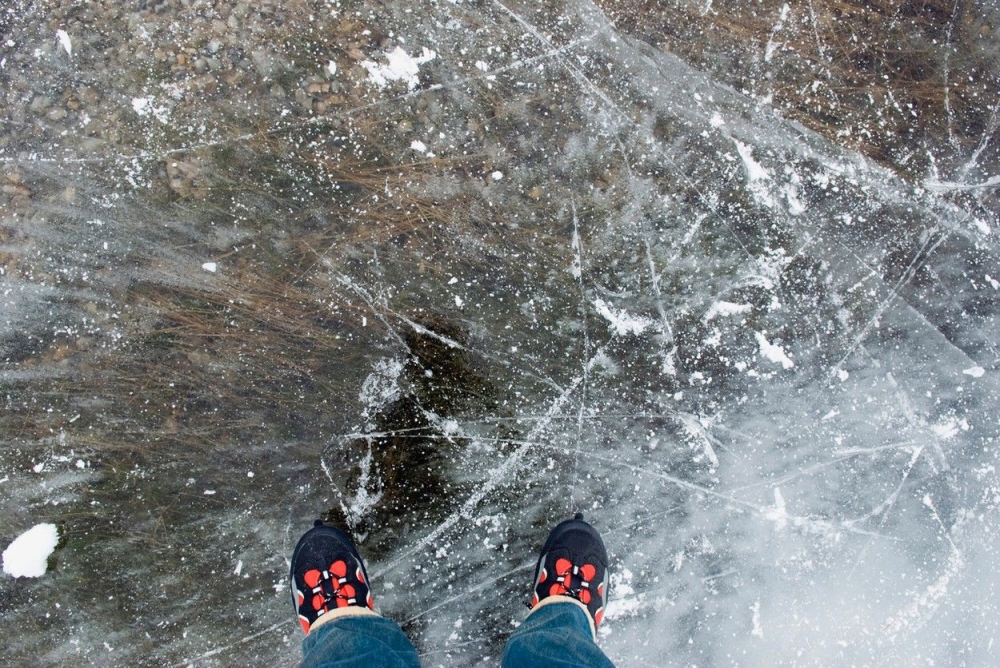 ZIMI BILJKE MIRUJU,LISTOPADNO DRVEĆE NEMA LIŠĆA,A VAZDAZELENO OSTAJE ZELENO.
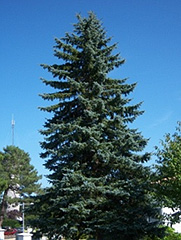 ZBOG VELIKE HLADNOĆE ZIMI SE MORAMO TOPLIJE ODIJEVATI I ZAGRIJAVATI DOM.
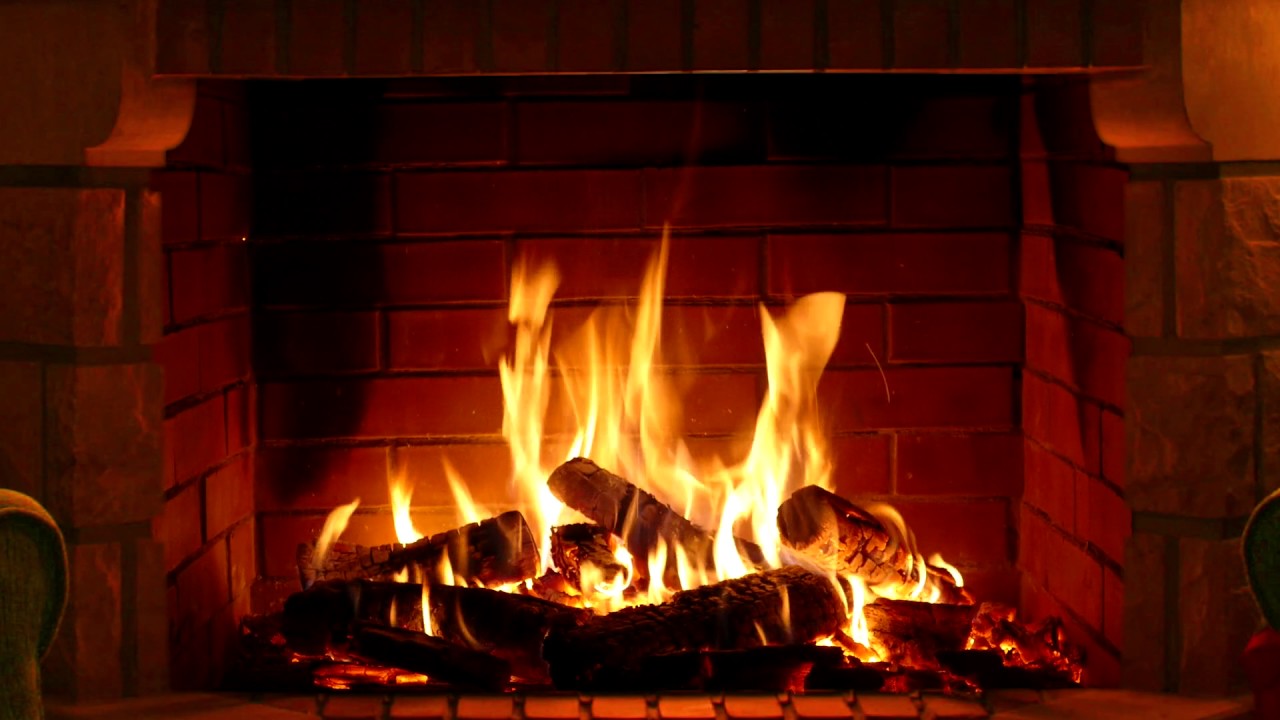 NEKE ŽIVOTINJE SPAVAJU ZIMSKI SAN,A ONE BUDNE TEŠKO PRONALAZE HRANU PA IM MORAMO POMOĆI DA PREŽIVE ZIMU.ZIMSKI SPAVAČI:
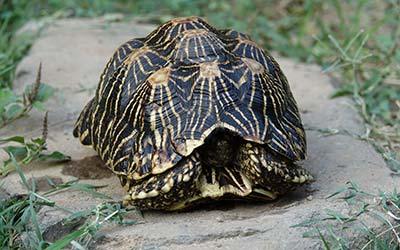 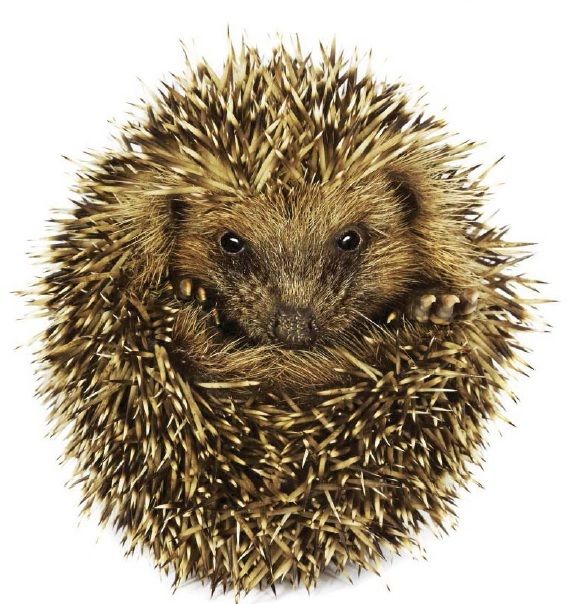 KAKO POMOĆI ŽIVOTINJAMA DA PRONAĐU HRANU ZIMI
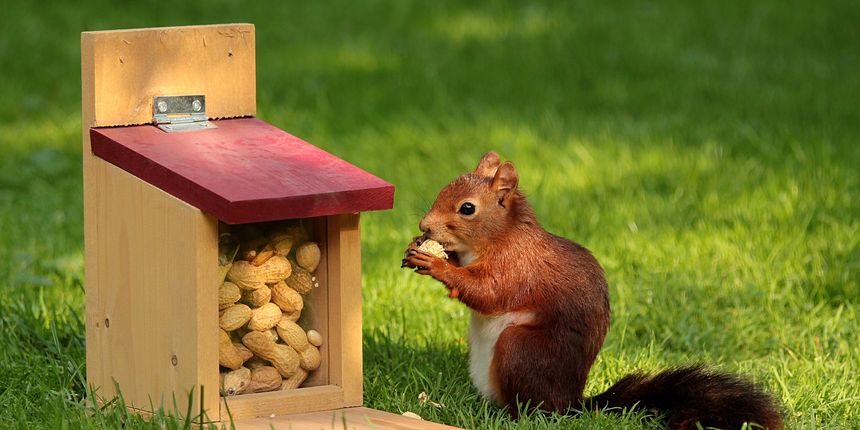 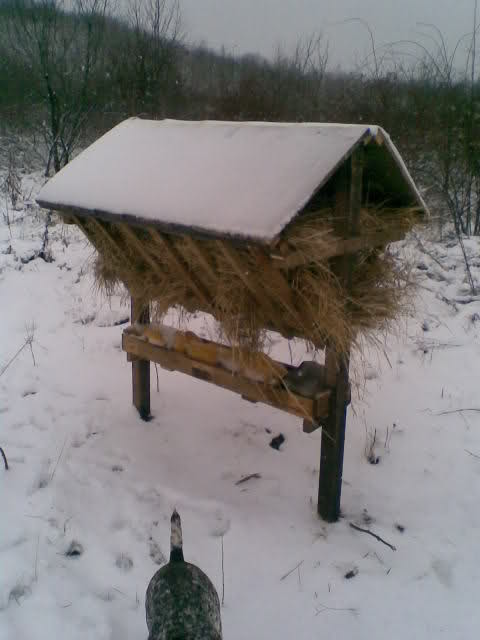 MNOGI LJUDI VOLE ZIMU I ZIMSKE SPORTOVE.BEZ OBZIRA NA HLADNOĆU UŽIVAJU U ZIMSKIM RADOSTIMA:
DJECA NAJVIŠE UŽIVAJU U GRUDVANJU
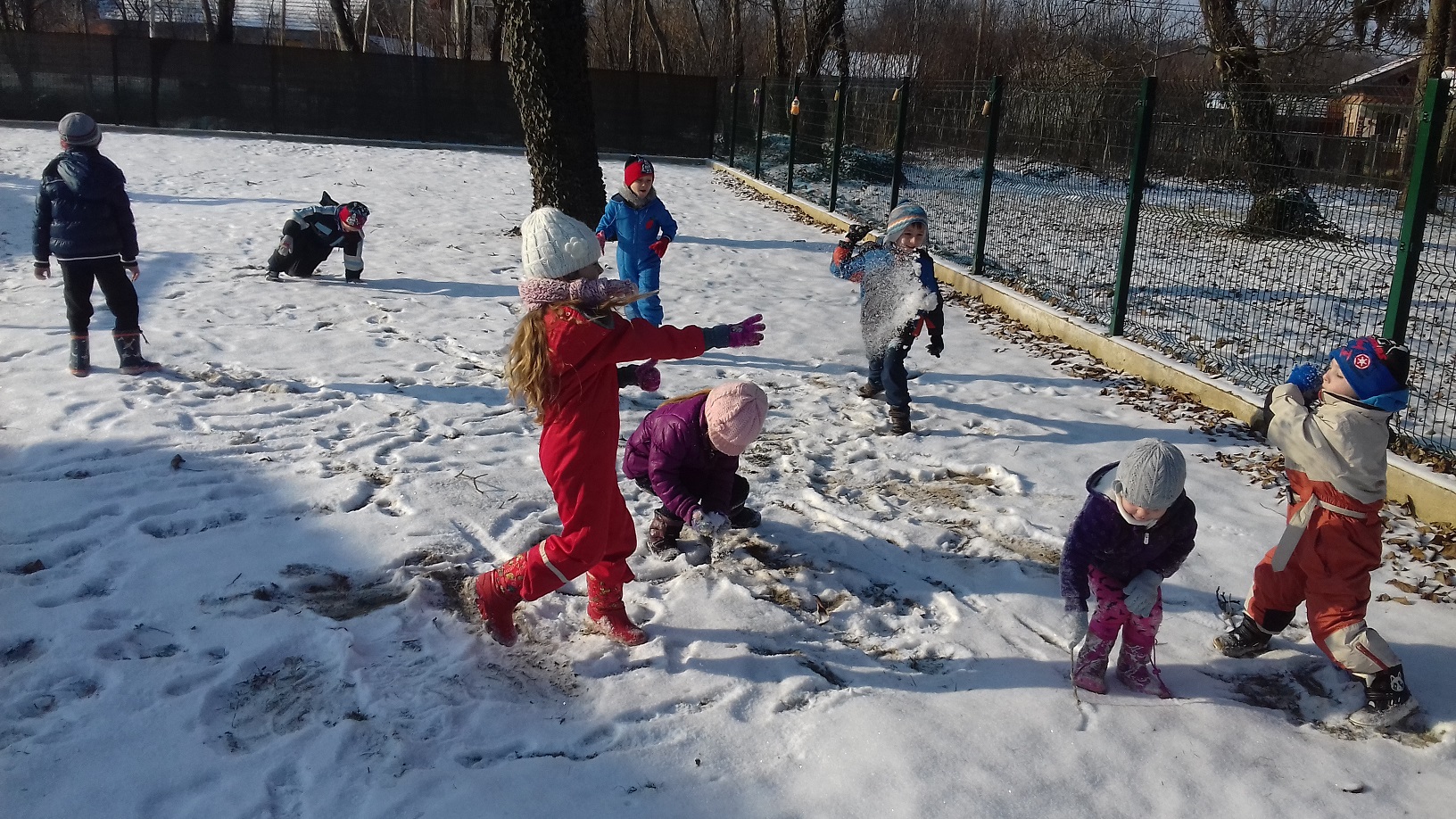 SKIJANJE
SANJKANJE
SNOWBOARD
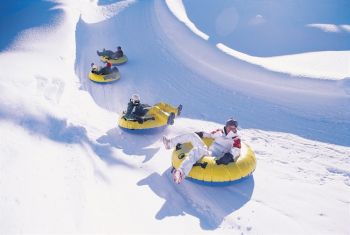 KLIZANJE NA LEDU
OMILJENA DJEČJA AKTIVNOST NA SNIJEGU JE PRAVLJENJE ANĐELA I SNJEGOVIĆA
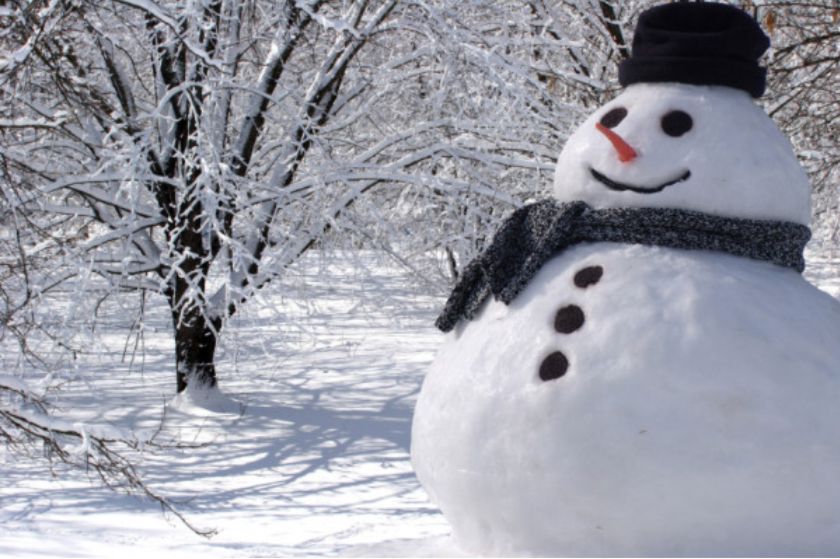 OD SNIJEGA SE MOGU PRAVITI RAZNE RUKOTVORINE,KAO ŠTO JE IGLOO (ESKIMSKA KUĆICA)
ILI JEDNOSTAVNO ISPROBATI KAKVOG JE SNIJEG OKUSA
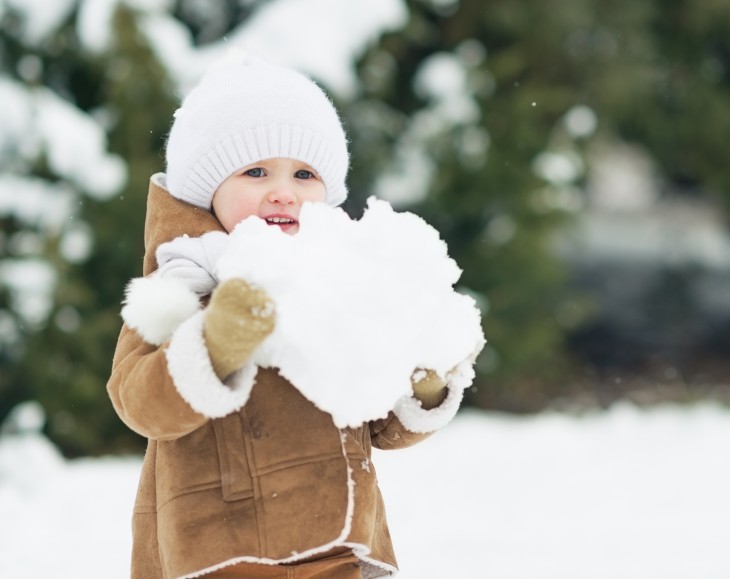 OSIM LJUDI I ŽIVOTINJE UŽIVAJU U ZIMSKIM RADOSTIMA
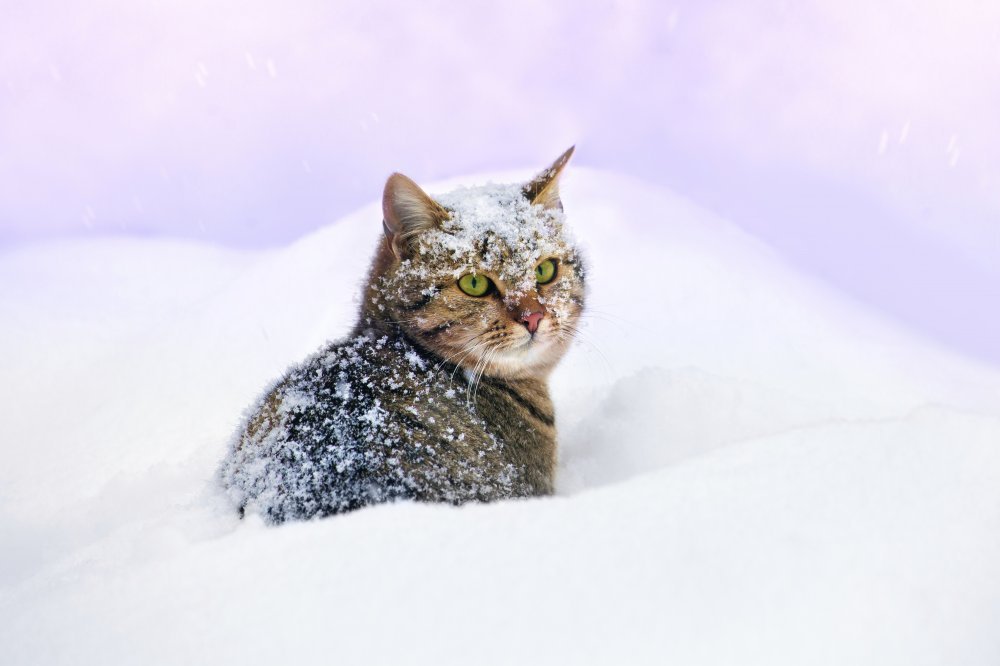 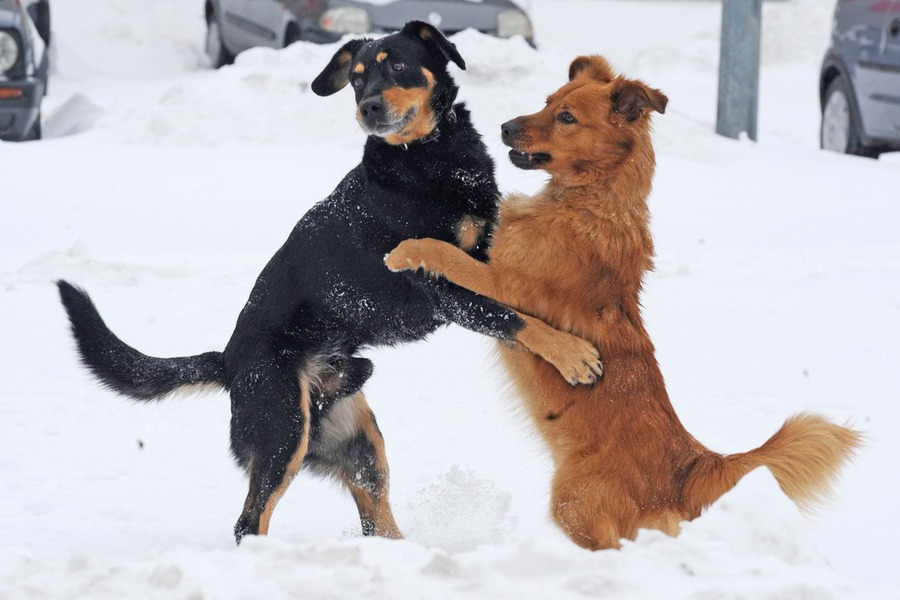 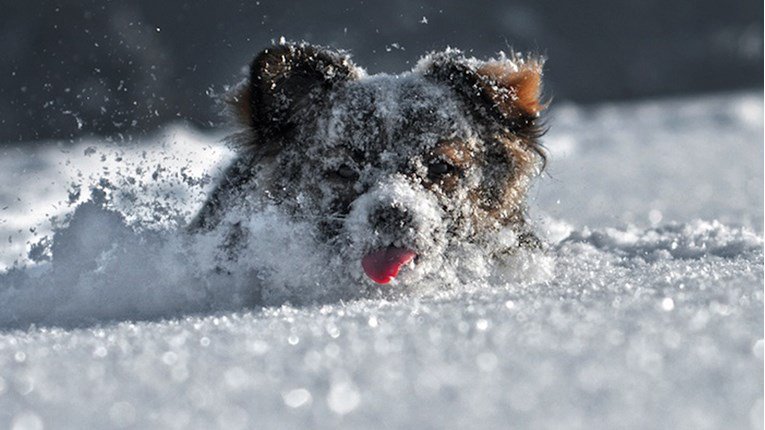 UZ SVE SVOJE ČARI ZIMA IMA I SVOJE LOŠE STRANE:-SMRZAVANJE CESTA-ZATRPAVANJE KUĆA-LOŠA VIDLJIVOST-ORKANSKI VJETROVISVE TO MOŽE BITI OPSANO ZA LJUDE,PA POSTOJE SLUŽBE KOJE BRINU DA SE SAV PROMET NORMALIZIRA I DA NE BUDE LJUDSKIH ŽRTAVA.
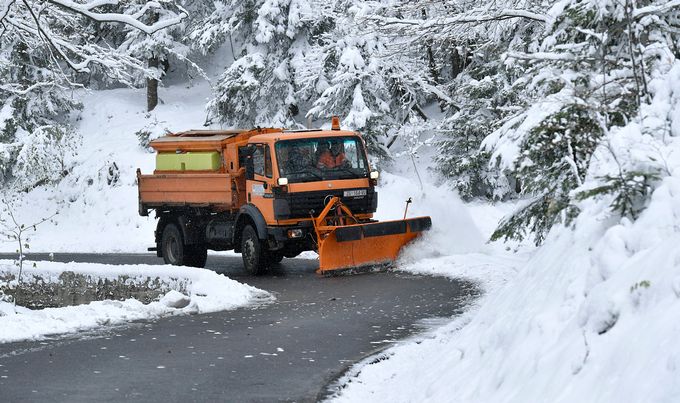 UŽIVAJTE U ZIMSKIM RADOSTIMA ALI BUDITE OPREZNI!!!
HVALA VAM NA PAŽNJI!!!
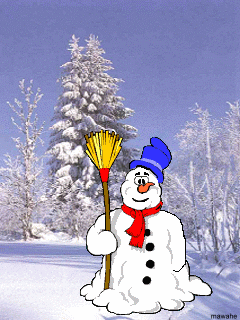